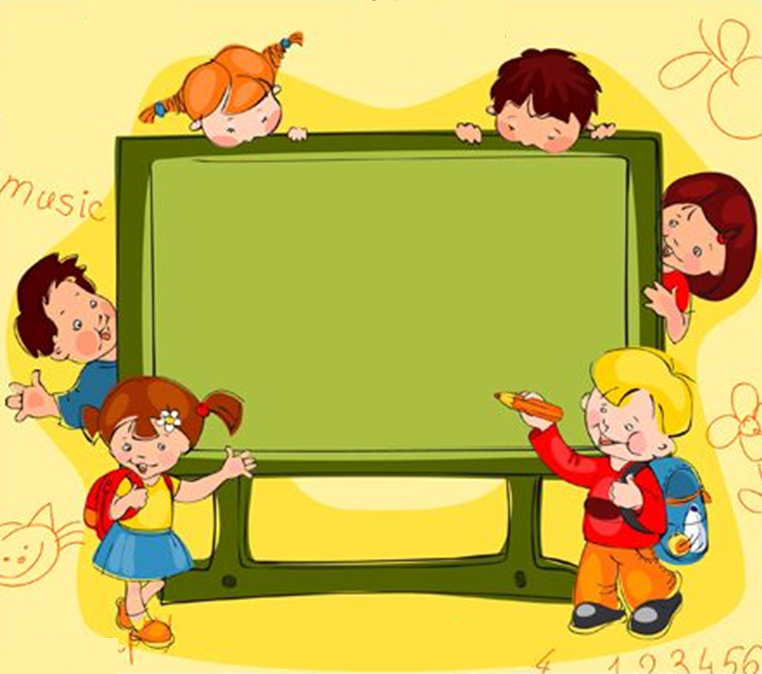 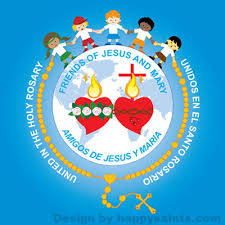 Ministerio de Amigos de Jesús y María
Semana 8 al 14 de Marzo

Jesús tiene que ser levantado
               Juan 3, 14-21
Comencemos Invocando la presencia del Espíritu Santo
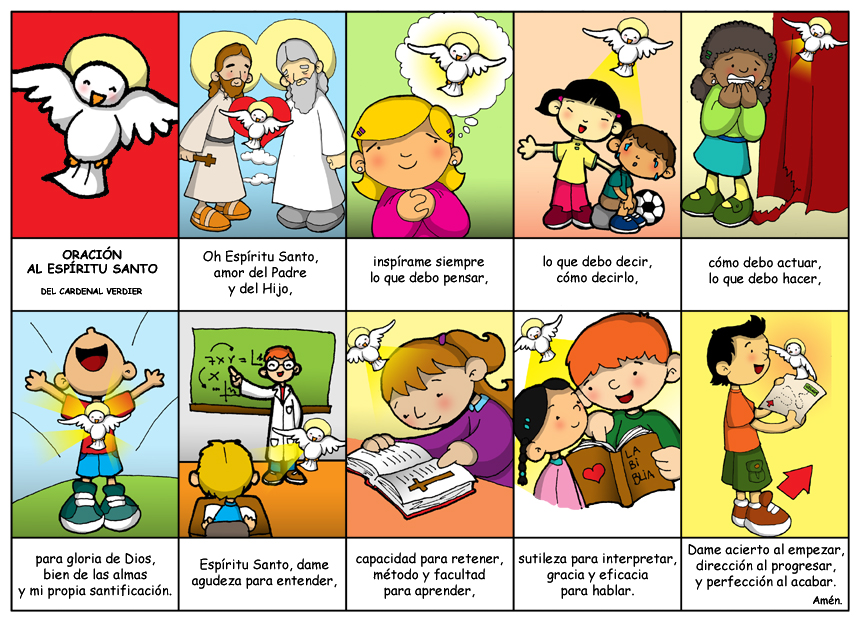 Cuarto Domingo de Cuaresma
Domingo Laetare ( Domingo de la Alegría)
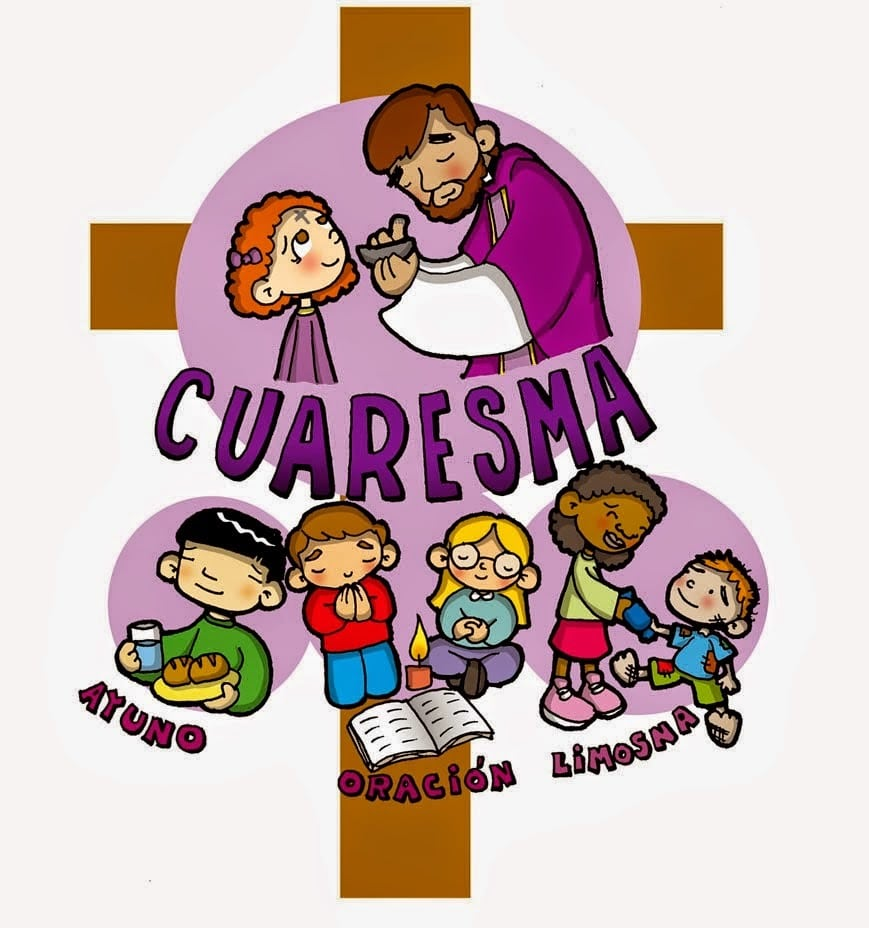 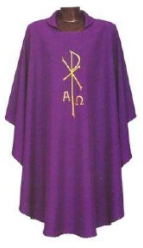 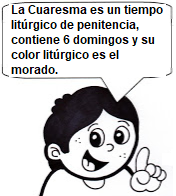 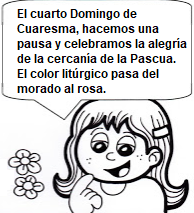 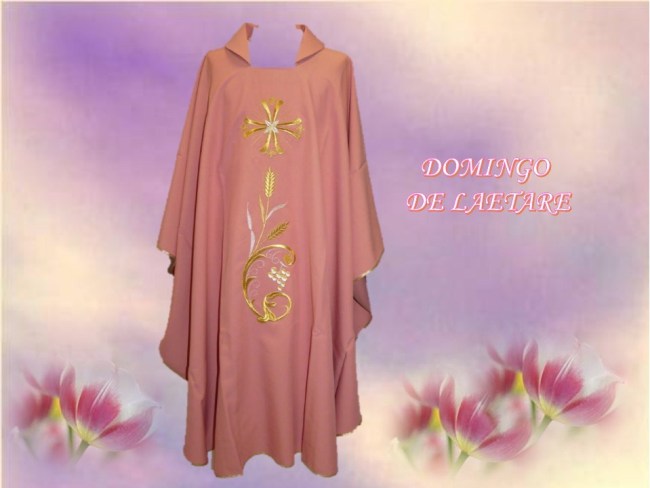 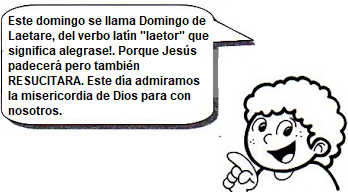 Evangelio según San Juan 3, 14-21

En aquel tiempo, Jesús dijo a Nicodemo
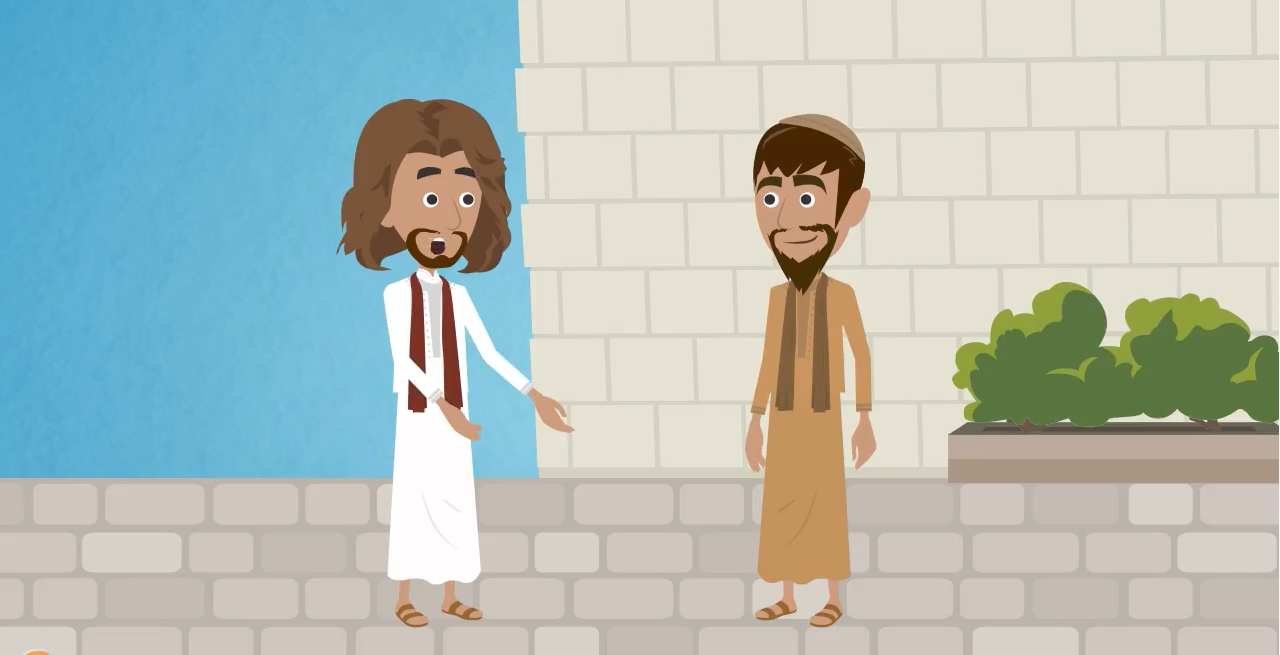 “Así como levantó Moisés la serpiente en el desierto, así tiene que ser levantado el hijo del hombre, para que todo el que crea en Él tenga vida eterna”.
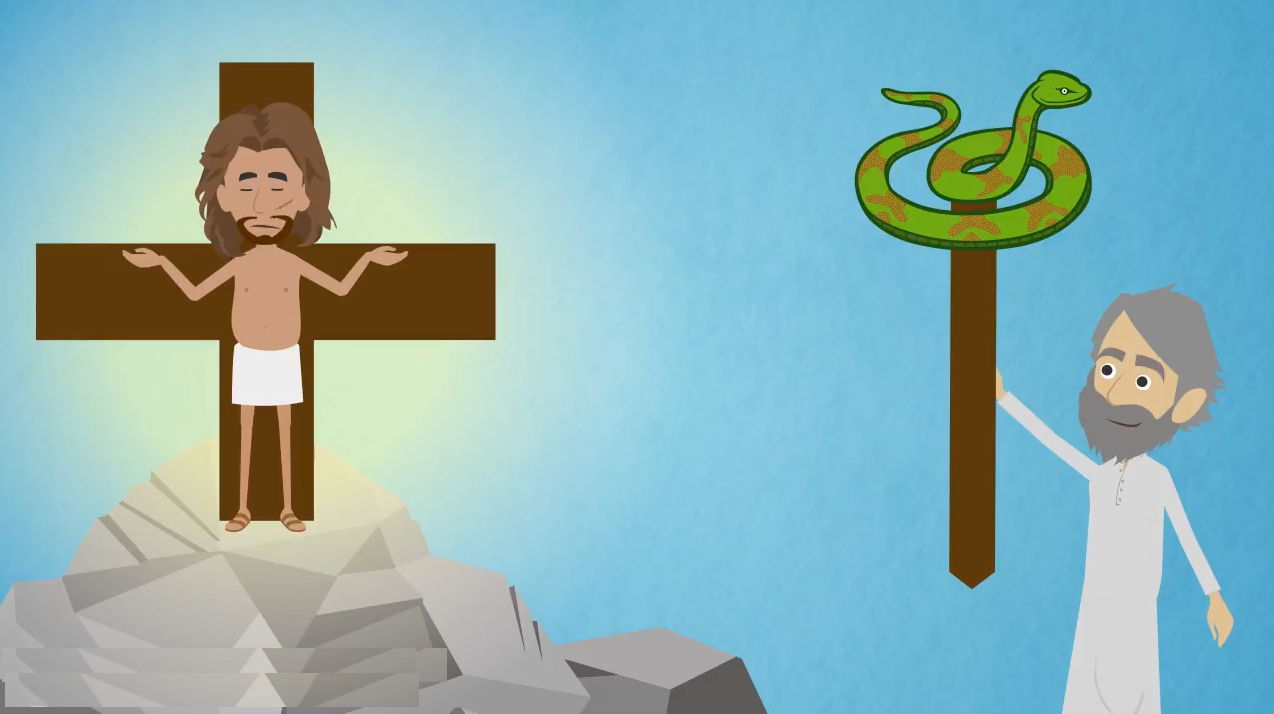 Porque tanto amó Dios al mundo, que le entregó a su hijo único, para que todo el que crea en Él no perezca, sino que tenga vida eterna.
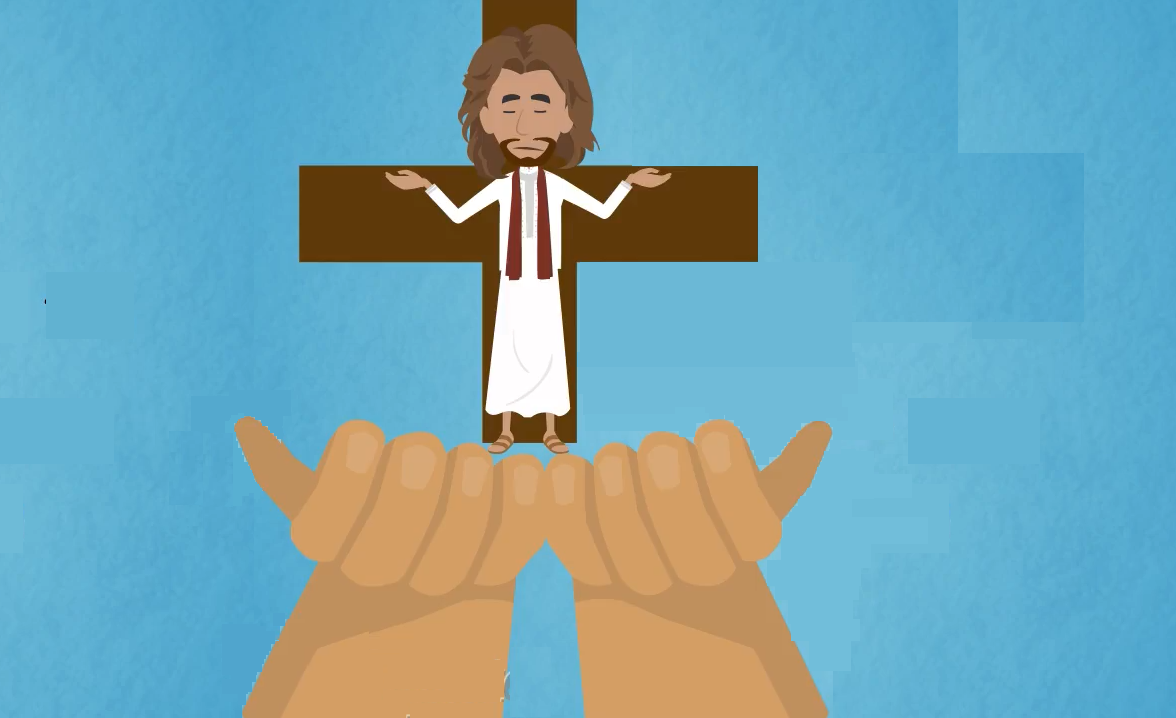 Porque Dios no envió a su hijo para condenar al mundo, sino para que el mundo se salvara por Él.
El que cree en Él no será condenado.
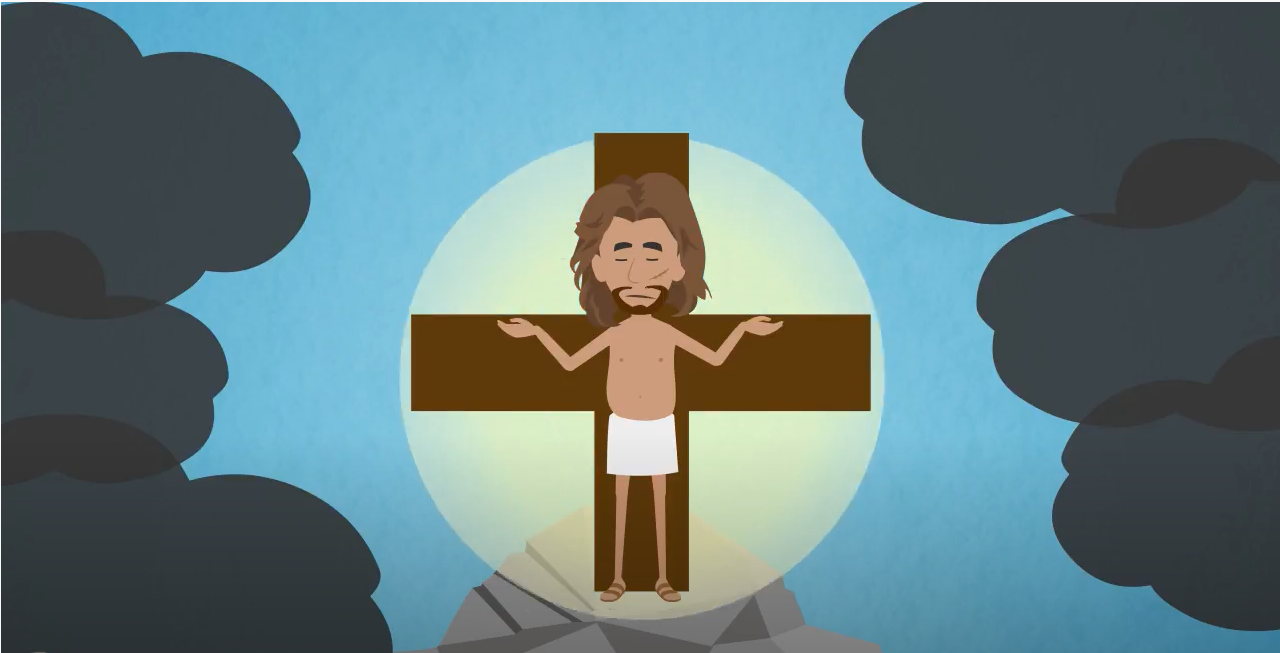 El que cree en Él no será condenado.

Pero el que no cree ya está condenado, por no haber creído en el hijo único de Dios.
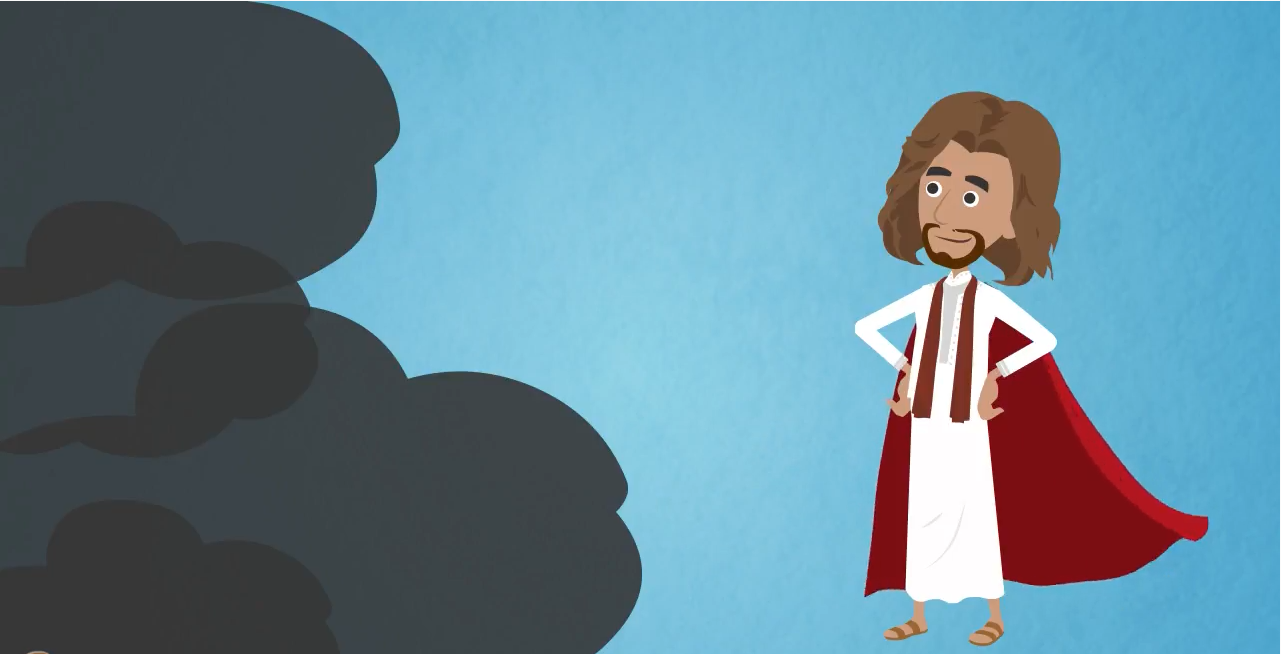 Salvación
Condenación
La causa de la condenación es ésta: habiendo venido la luz al mundo, los hombres prefirieron las tinieblas a la luz, porque sus obras eran malas
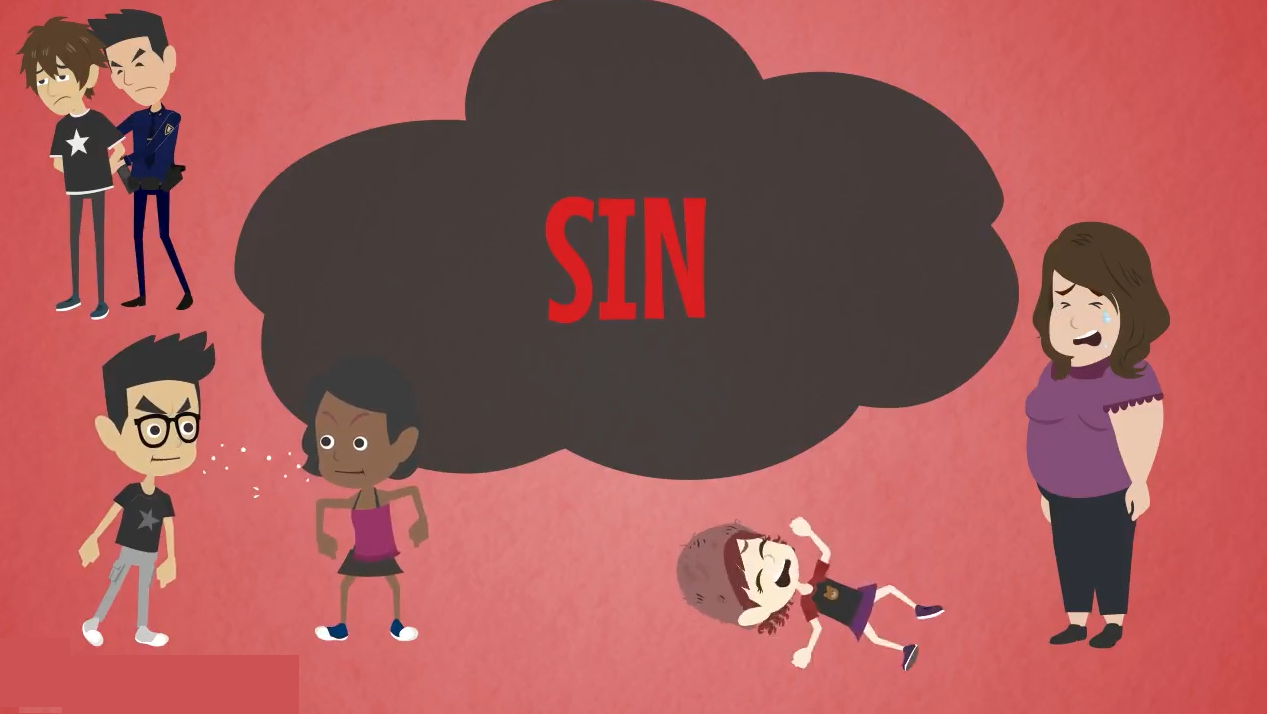 PECADO
Todo aquél que hace el mal, aborrece la luz y no se acerca a ella, para que sus obras no se descubran.
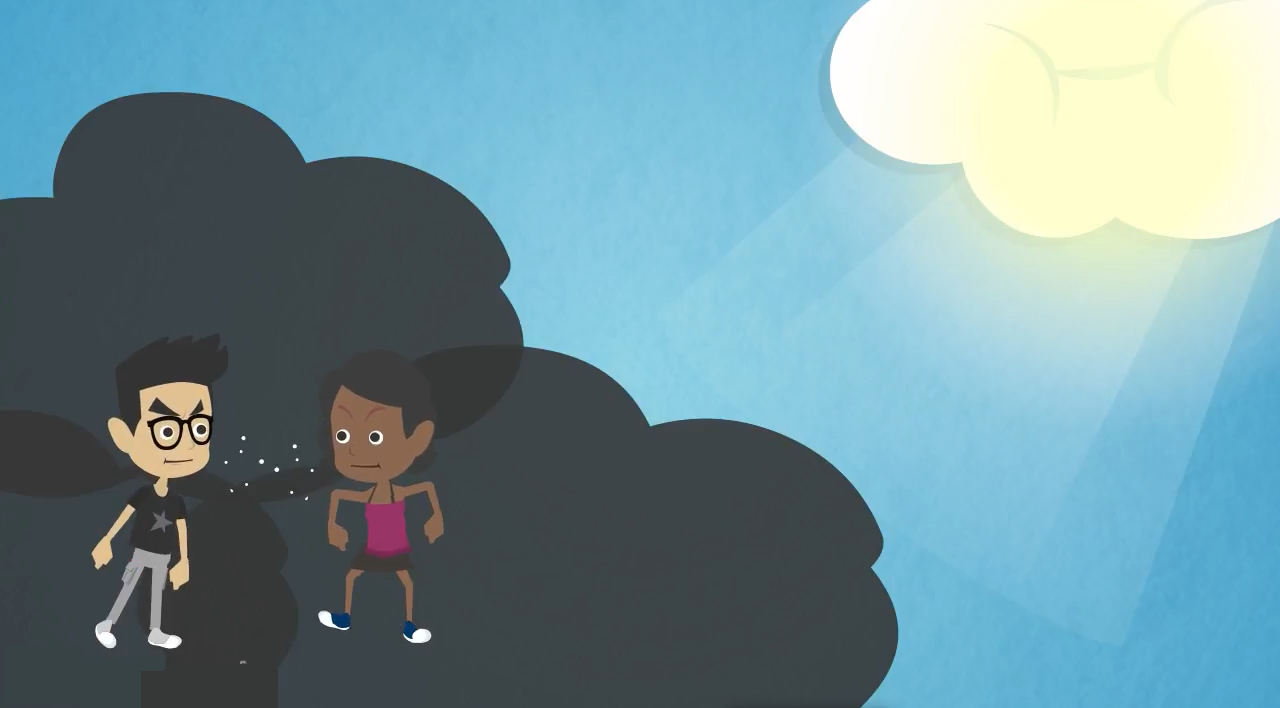 PELEAS
INSULTOS
En cambio, el que obra el bien conforme a la verdad, se acerca a la luz, para que se vea que sus obras están hechas según Dios”.
PALABRA DEL SEÑOR.  GLORIA A TI SEÑOR JESUS
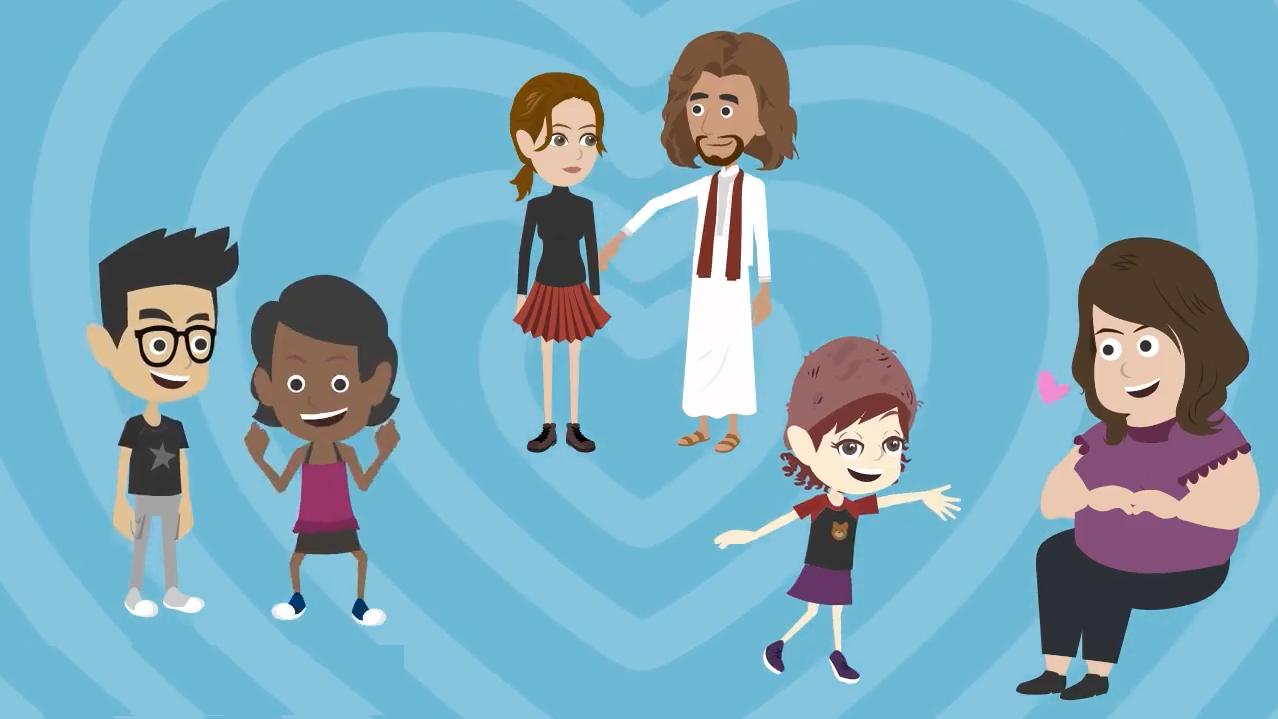 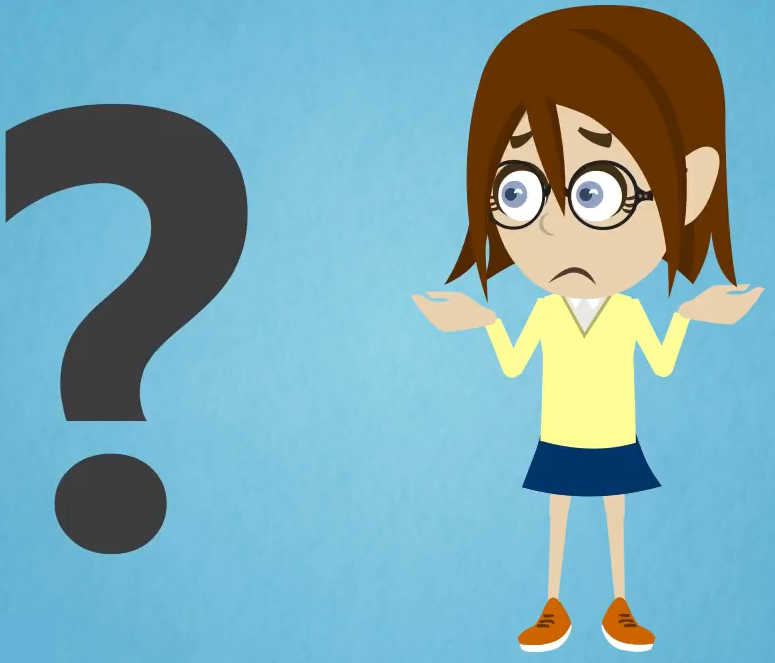 ¿Por qué Jesús habla de Moisés y la serpiente que levantó en el desierto?
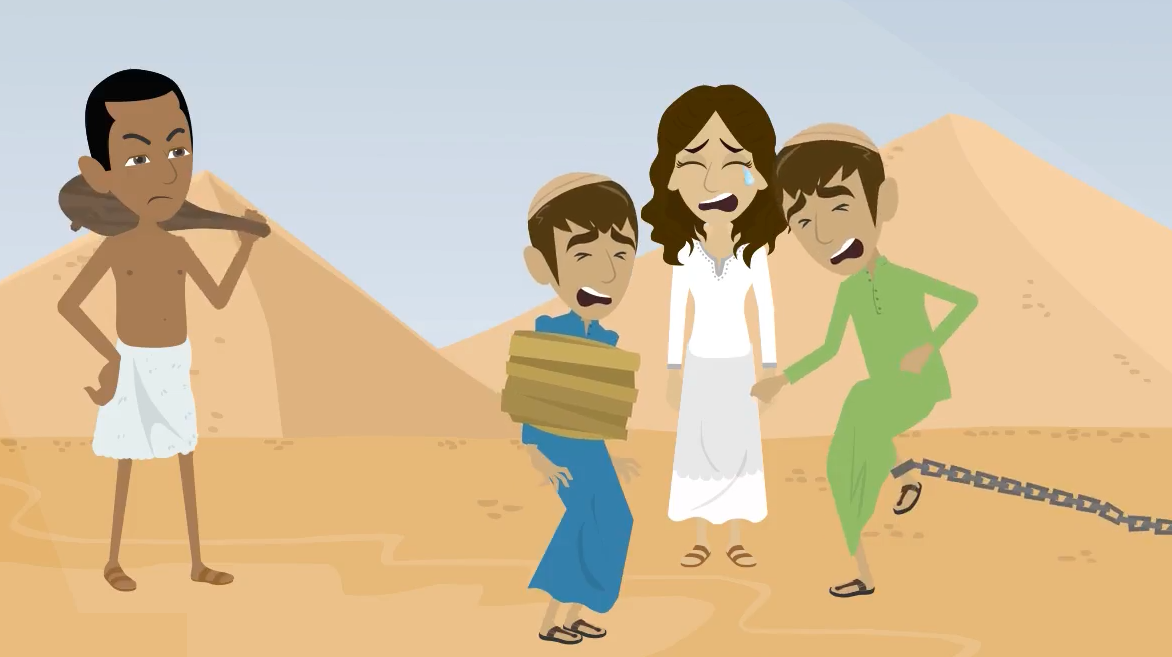 Los hebreos vivían como esclavos en Egipto. Dios escuchó sus quejas y lo liberó por medio de Moisés
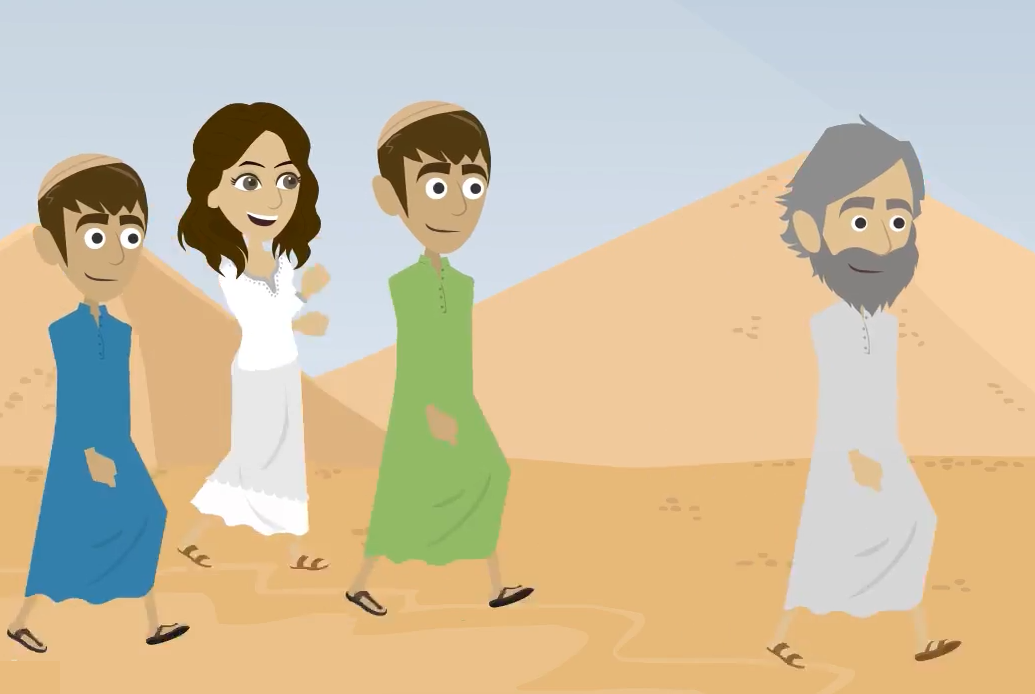 Moisés los guió hacia la libertad, todos los hebreos estaban muy contentos. 
Para poder llegar a la Tierra Prometida, tenían que atravesar el desierto
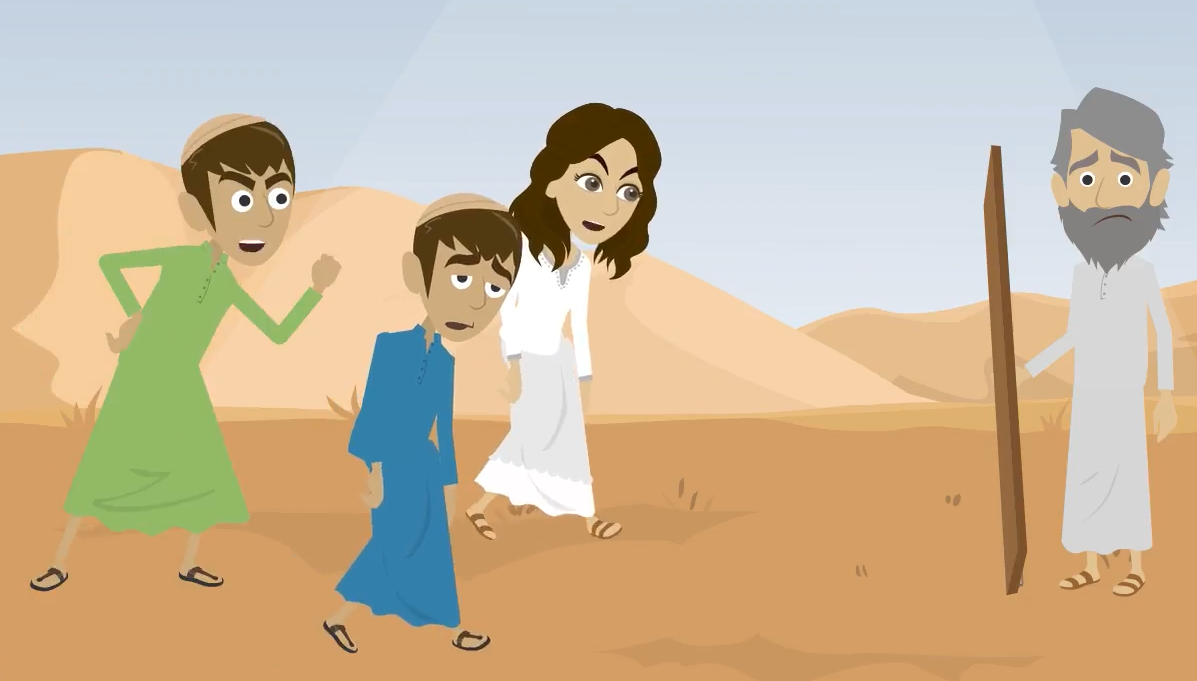 En el camino, el pueblo hebrero perdió la paciencia y comenzaron las quejas y los reclamos a Dios y Moisés. 
Ya estaban cansados de vivir en el desierto.
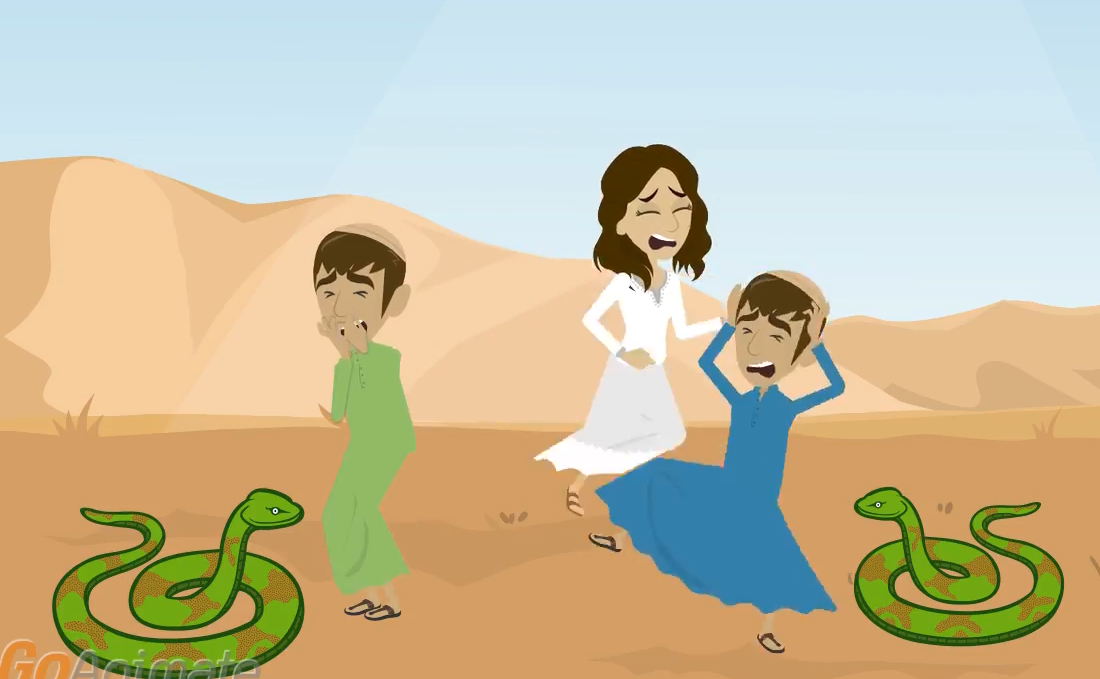 Esta actitud de pecado, enojó a Dios y mandó serpientes ardientes entre ellos. Las serpientes mordieron al pueblo y muchos de ellos murieron.
Moisés oró para que el Señor quitase las serpientes y Dios le dijo que hiciera una serpiente sobre un asta: “Todo el que ha sido mordido vivirá cuando mire a la serpiente en el asta”.
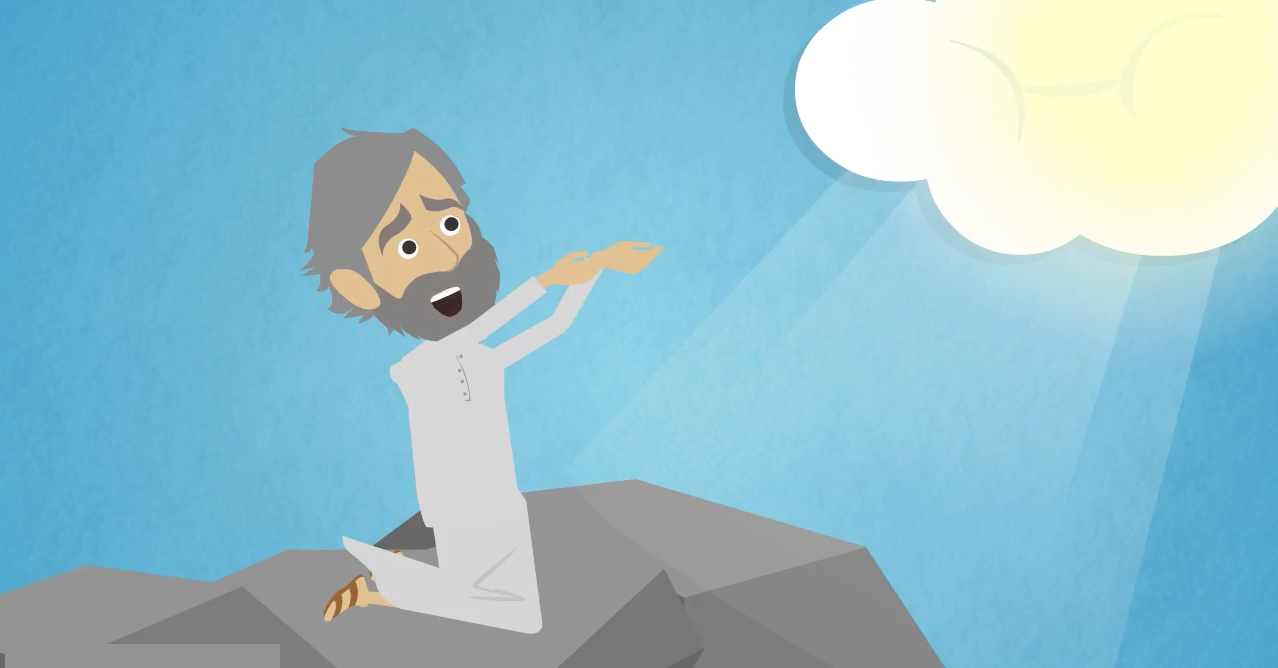 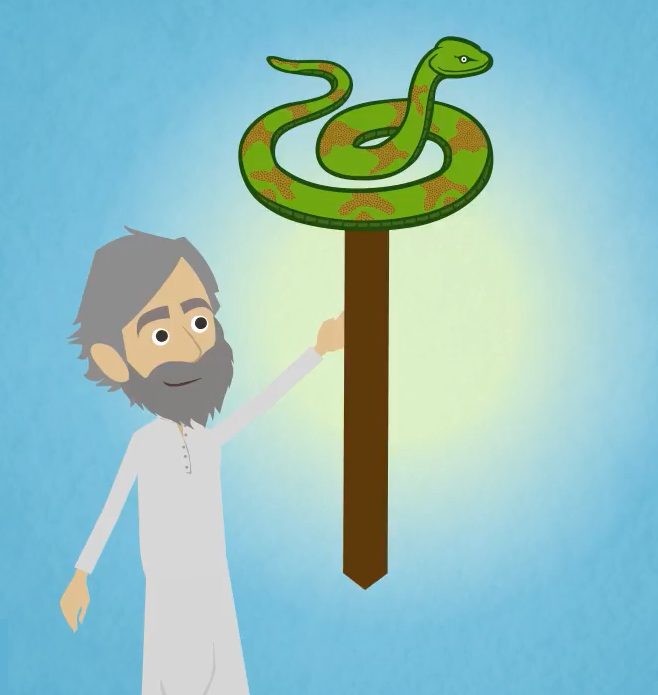 Moisés hizo una serpiente de bronce y los que la miraron fueron sanados.
REFLEXION
¿Qué sucede cuando nos comportamos como queremos y no como Dios quiere?
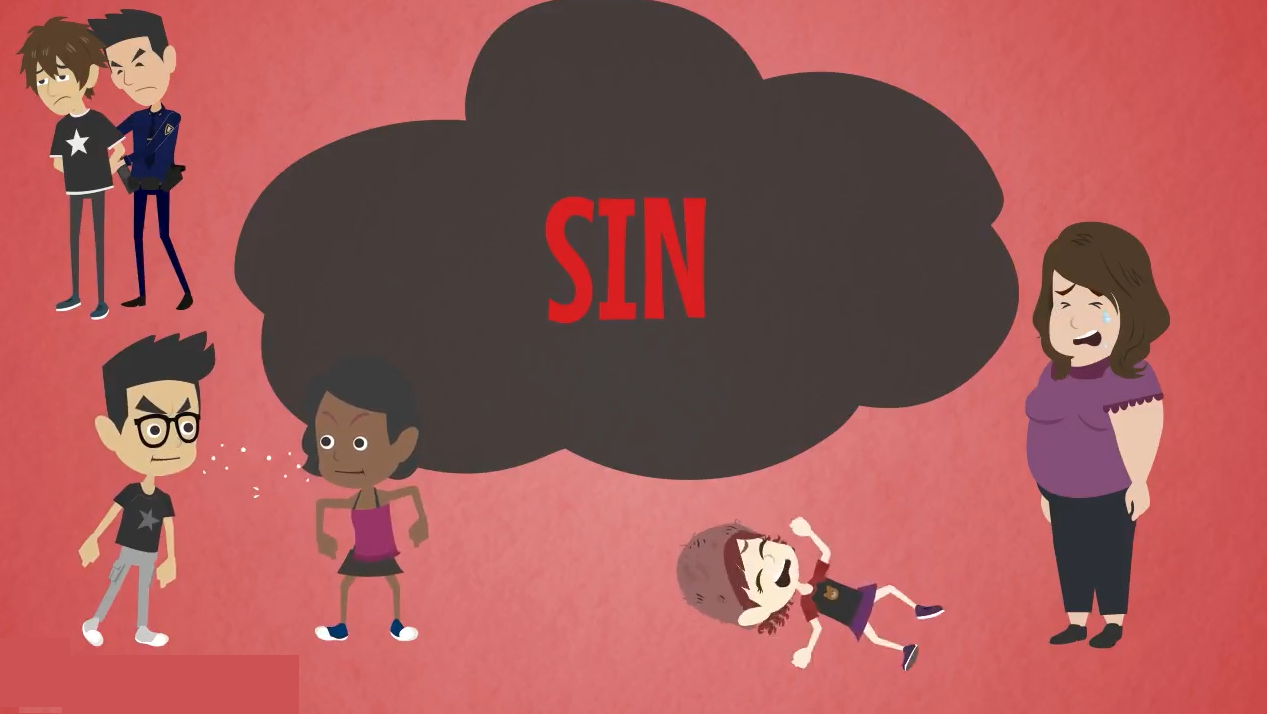 PECADO
Hacemos lo mismo que hizo la gente en el desierto.
Hay peleas.
Falta de respeto a los padres
La flojera
Tomar lo ajeno, la desobediencia, etc
¿Cómo crees que es el corazón de estas personas?
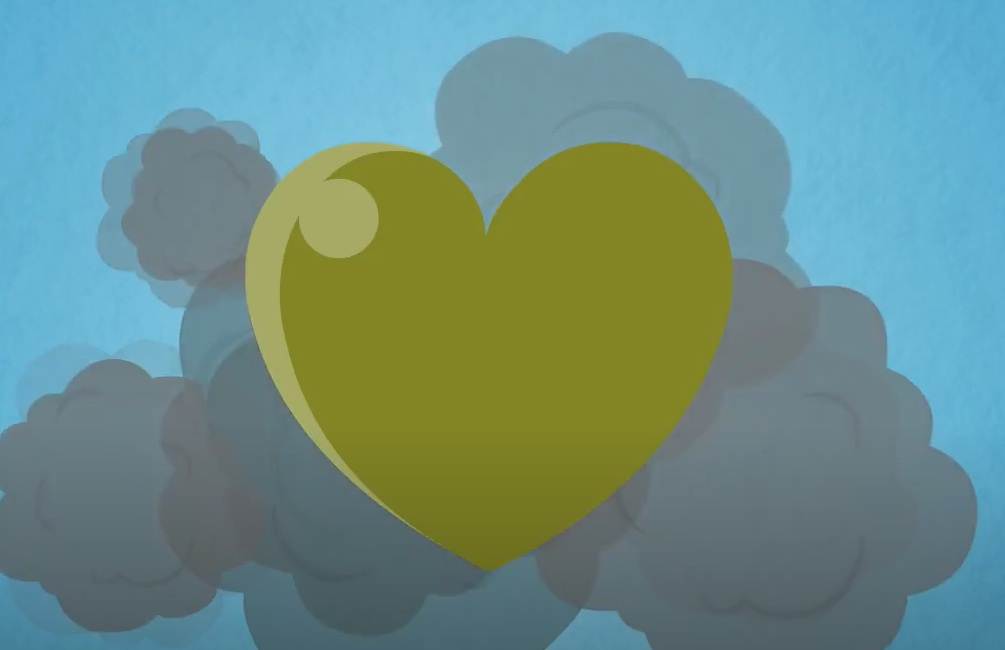 Su corazón se enferma, se llena de manchas y de pecado. 
Como el corazón de las personas que fueron mordidas por las serpientes en el desierto.
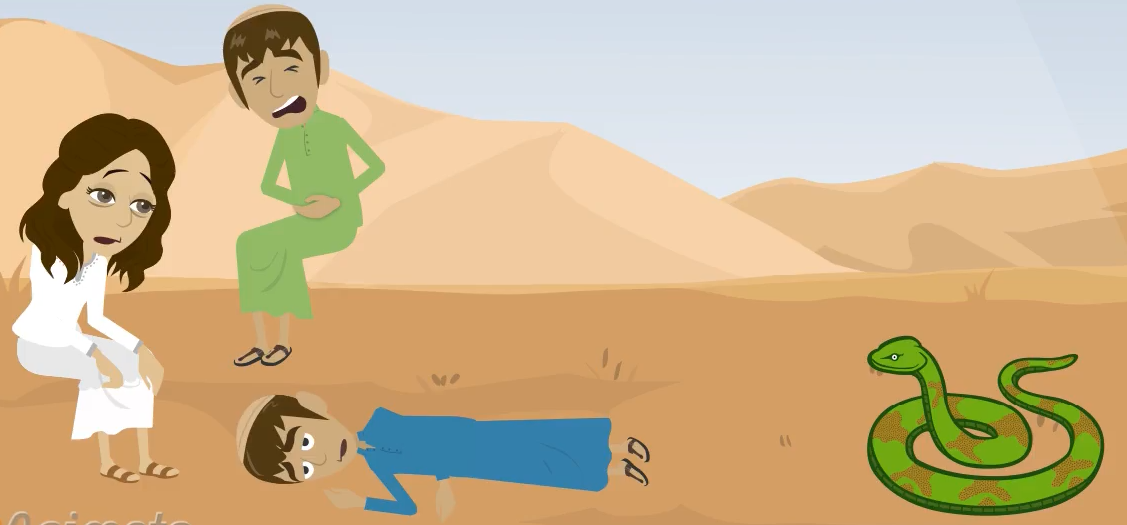 REFLEXION
¿Quién vino a salvarnos del pecado y la maldad?
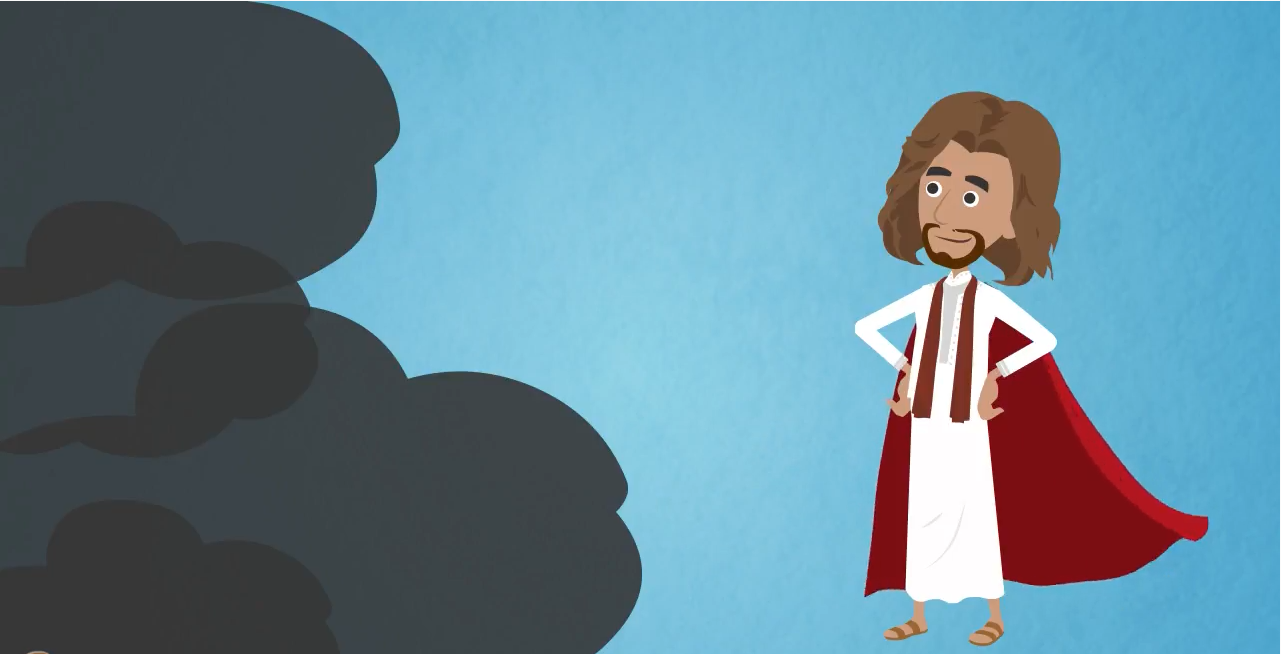 JESUS
¿Quién nos mandó a Jesús?
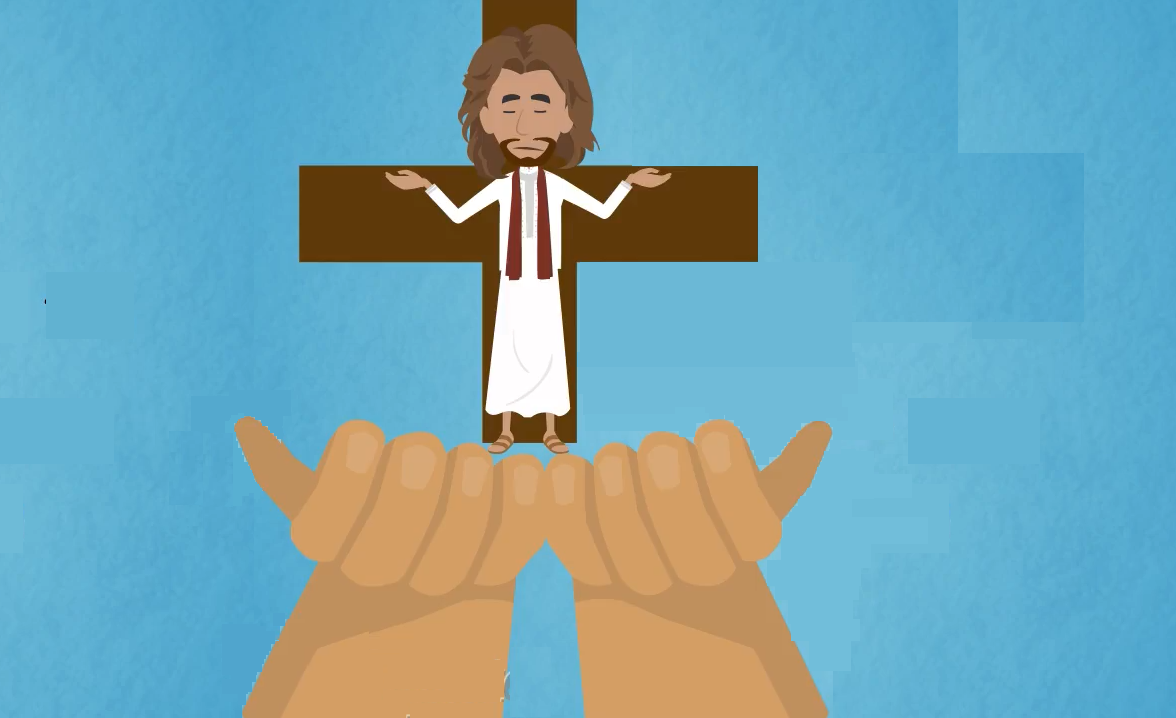 Dios amó tanto al mundo que nos dió a su amado hijo.
¿Cómo nos salvo Jesús?
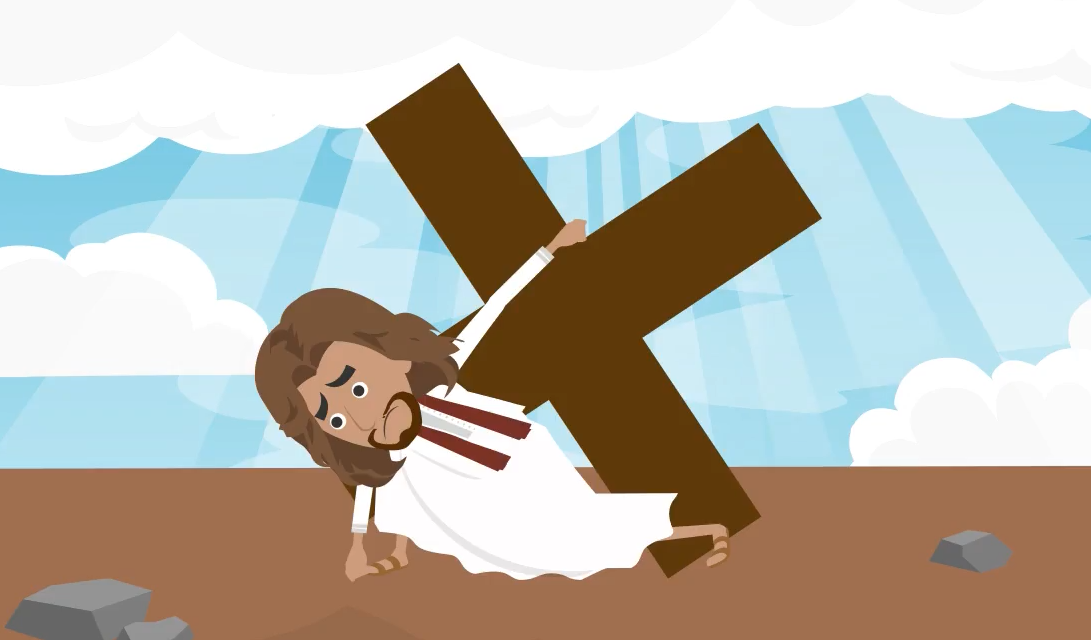 JESUS cargó con nuestros pecados para que no vivamos separados de Dios, muriendo en la Cruz.
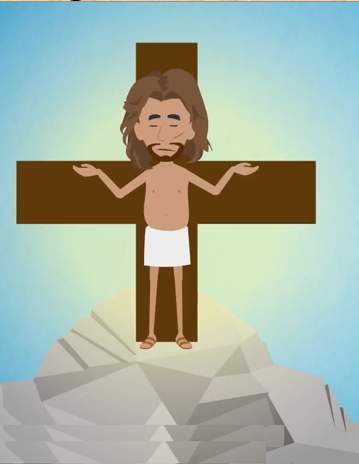 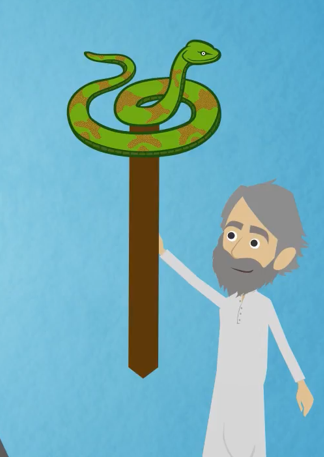 Ves alguna relación?
La serpiente de bronce curó a las personas de la mordedura de serpiente en el desierto
Jesús es la cura de nuestro pecado. Gracias a su sacrificio, podremos alcanzar el cielo
REFLEXION
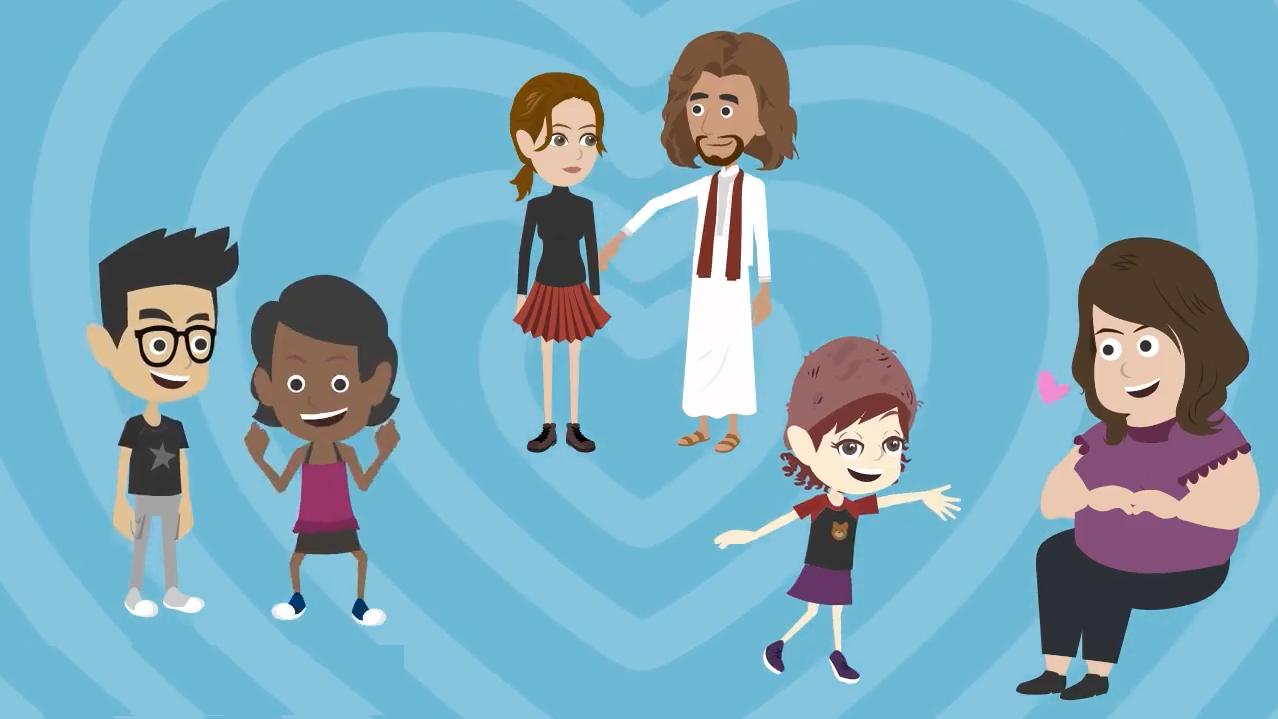 Recuerda siempre el AMOR que Jesús siente por TI.
Y permite que los demás sientan ese Amor .  ¿Cómo?
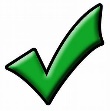 Orando a Jesús, dándole gracias todos los dias por ser mi Salvador.
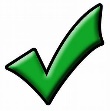 Siendo amable con los demás
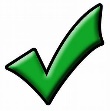 Evitar el pecado (quejas, desobediencia, etc) que tanto entristecen a Jesús.
Gracias a JESUS por morir por mi y por salvarme.   TE QUIERO MUCHO JESUS
ACTIVIDAD
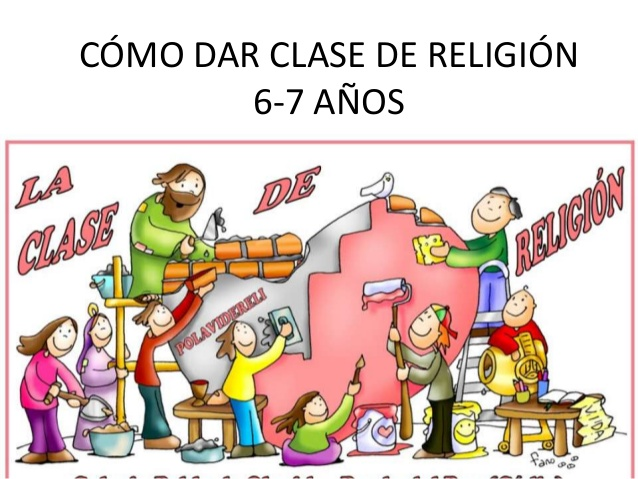 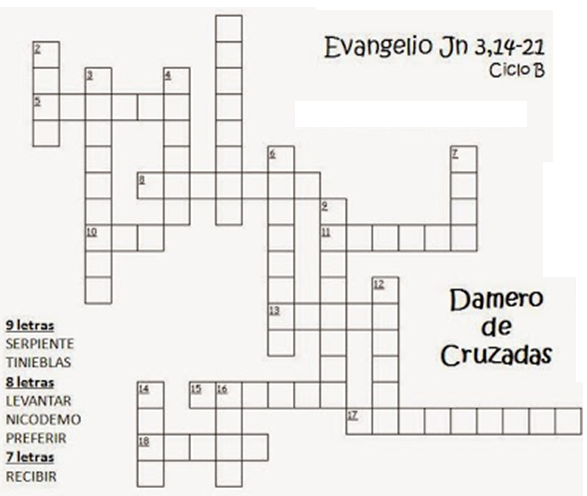 HORIZONTALES.
5.
8. 
10. Lo contrario a tinieblas
11.- Todo el que crea en Jesús tendrá vida ____
13.
15.
17. Animales que mordieron al pueblo hebreo
18.
U
I
C
J
I
O
VERTICALES.
2. Tanto amó Dios al mundo que envió a su 
___para salvarnos
3. Los Hombres prefirieron las ____ a la luz.
4. Profeta que sacó al Pueblo de Egipto.
6. Con quién habló Jesús en el evangelio.
7. Todo el que crea en Jesús tendrá __ eterna.
9. Qué habia que hacer con la serpiente en el asta?
12. Así tiene que ser levantado el hijo del ___ para 
que todo el que crea en Él tenga vida eterna.
14. 
16.
U
Z
L
E
N
A
T
E
R
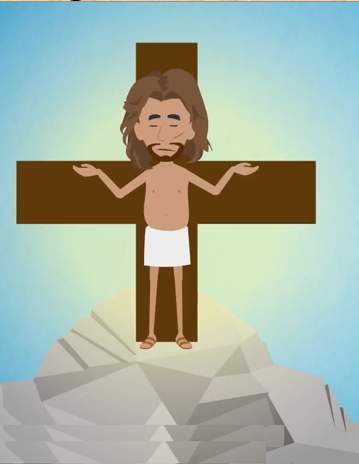 E
P
E
N
T
E
R
I
S
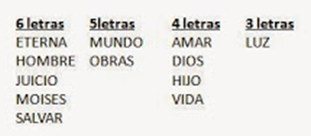 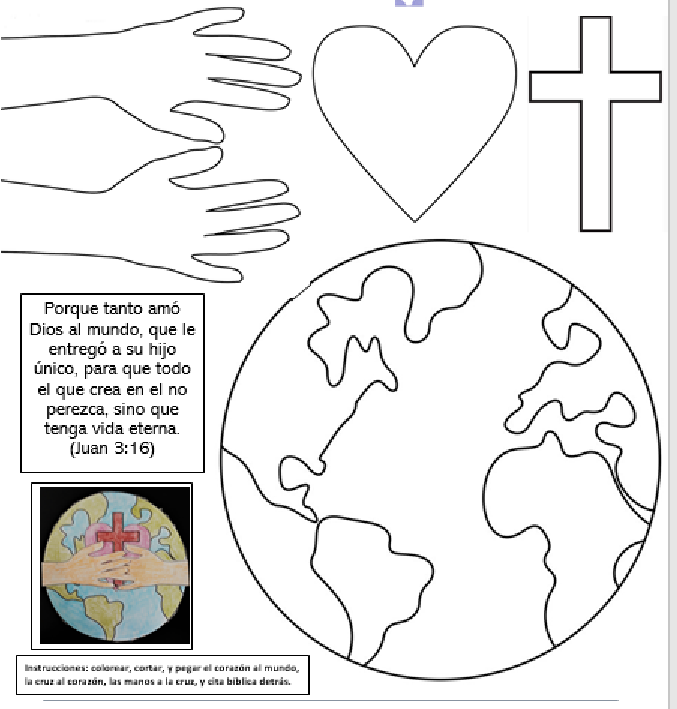 Porque tanto amo Dios al mundo, que le entrego a su hijo único, para que todo el que crea en el no perezca, sino que tenga vida eterna. (Juan 3:16)
Colorear, cortar y pegar corazón al mundo, cruz al corazón, manos a la cruz y cita bíblica detrás.
ORACION.
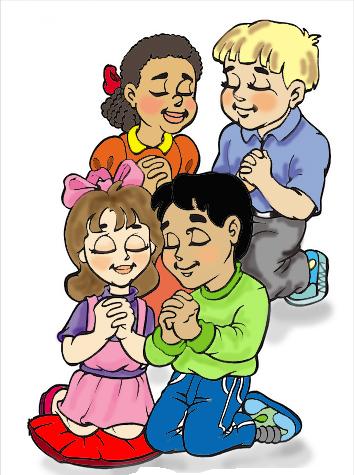 Jesús, 

Señor, entra en mi corazón. Tu presencia me sana. Dame amor, dame luz, dame fuerza para enfrentar mis dificultades. Jesús en Ti Confío. Amen

Canción: 
Yo Confío en Jesús, GP Tijuana Bet El
https://youtu.be/5K0-pCqgYxA